Comité Sectorial de Desarrollo EconómicoDiciembre 19 de 2019
Orden del día


1. Políticas Públicas (SDDE)  2. Ejecución Presupuestal del Sector (SDDE – IPES - IDT) 2019
3. Seguimiento Metas Plan de Desarrollo (SDDE – IPES – IDT) 2019
4. Temas propuestos por IPES
5. Temas propuestos por IDT
6. Temas Invest in Bogotá
7. Varios
Políticas Públicas
Adoptada mediante Consejo
de Política Económica y Social, el día 16 de diciembre de 2019
Objetivo General
Superar de manera progresiva la inseguridad alimentaria y la malnutrición en los habitantes de Distrito Capital al 2031.
Políticas Públicas
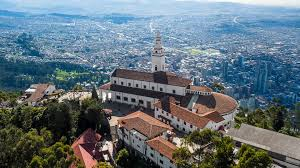 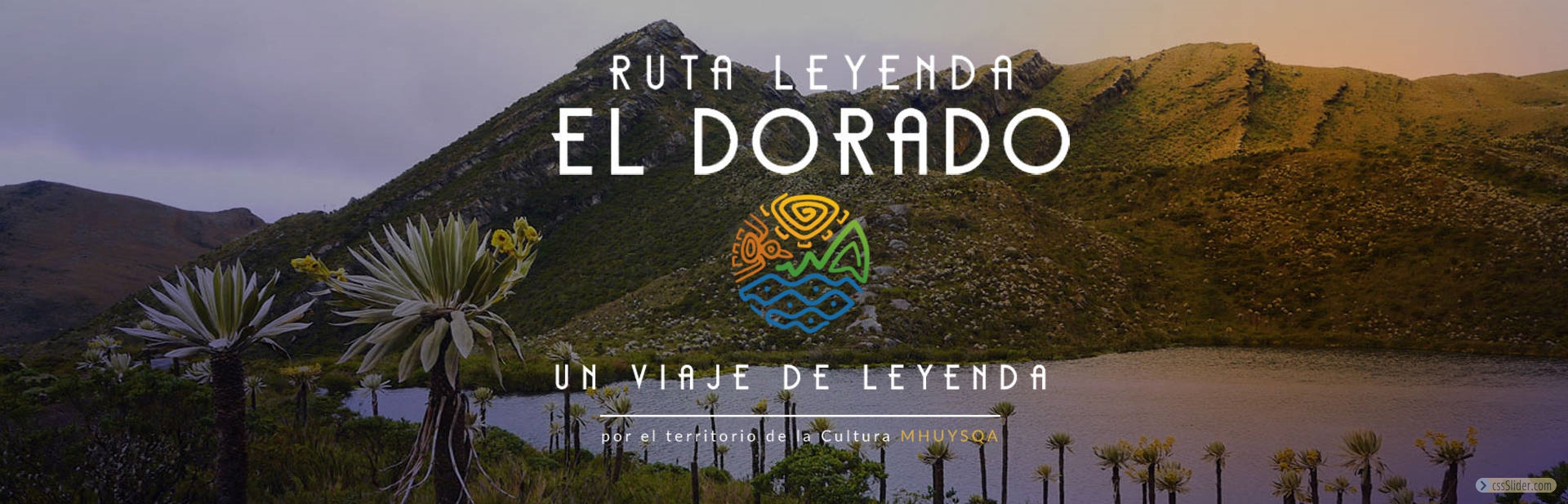 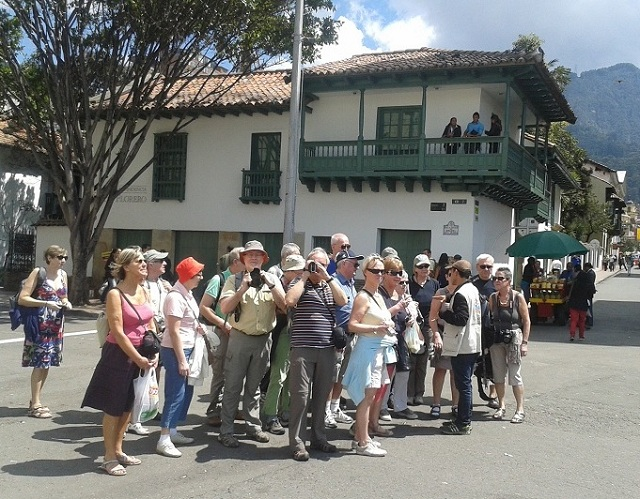 Políticas Públicas (en ejecución)
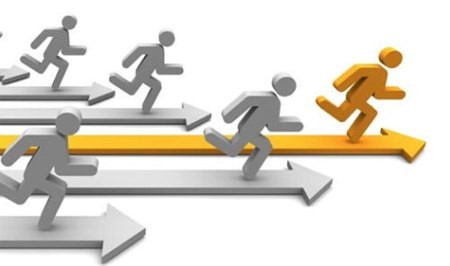 EJECUCIÓN PRESUPUESTAL Y SEGUIMIENTO DE METAS
DESARROLLO ECONÓMICO
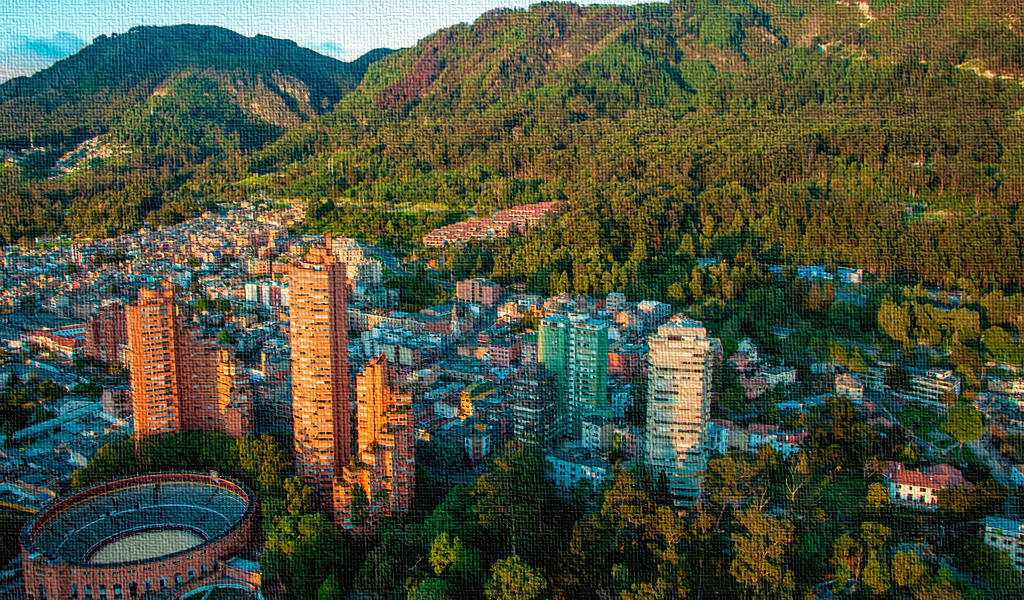 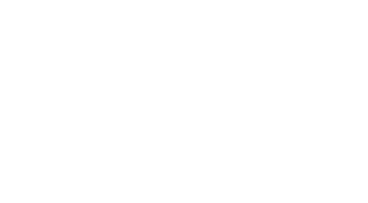 19 de diciembre de 2019, Bogotá. D. C.
EJECUCIÓN PRESUPUESTAL DE 
GASTOS* SECTOR  2019
Total  Apropiación Vigente SECTOR  2019
$227.167
Fuente: Ppto de PREDIS a 18 de diciembre de 2019
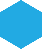 $215.470
94,85%
Total COMPROMISOS
$1.707
0,75%
Total CDP por Comp.
$148.542
65,39%
Total GIROS
$9.989
4,4%
Total SALDO Disp.
IDT $23.541 (10,36%)
SDDE  $142.241 (62,62%)
IPES  $61.384 (27,02%)
COMPROMISOS
COMPROMISOS
COMPROMISOS
$134.539 (94,59%)
$22.082 (93,80%)
$ 58.849 (95,87%)
CDP por COMP.
CDP por COMP.
CDP por COMP.
$430 (1,83%)
$804 (0,57%)
$472 (0,77%)
GIROS
GIROS
GIROS
$16.772 (71,25%)
$43.014 (70,07%)
$88.756 (62,40%)
SALDO DISPONIBLE
SALDO DISPONIBLE
SALDO DISPONIBLE
$1.028 (4,37%)
$6.898 (4,85%)
$2.062 (3,36%)
EJECUCIÓN PRESUPUESTAL DE 
GASTOS 	DE FUNCIONAMIENTO  2019
Total  Apropiación Vigente SECTOR  2019
$45.479
Fuente: Ppto de PREDIS a 18 de diciembre de 2019
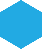 $40.553
89,17%
Total COMPROMISOS
$618
1,36%
Total CDP por Comp.
$38.922
85,58%
Total GIROS
$4.308
9,47%
Total SALDO Disp.
IDT $7.388 (16,25%)
SDDE  $24.901 (54,75%)
IPES  $13.189 (29,00%)
COMPROMISOS
COMPROMISOS
COMPROMISOS
$22.289 (89,51%)
$6.540 (88,52%)
$11.723 (88,89%)
CDP por COMP.
CDP por COMP.
CDP por COMP.
$48 (0,65%)
$1 (0,01%)
$567 (2,28%)
GIROS
GIROS
GIROS
$6.279 (84,99%)
$11.044 (83,74%)
$21.598 (86,74%)
SALDO DISPONIBLE
SALDO DISPONIBLE
SALDO DISPONIBLE
$800 (10,83%)
$1.464 (11,1%)
$2.043 (8,21%)
EJECUCIÓN PRESUPUESTAL DE 
GASTOS 	DE INVERSIÓN 2019
Total  Apropiación Vigente SECTOR  2019
$181.688
Fuente: Ppto de PREDIS a 18 de diciembre de 2019
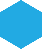 $174.916
96,27%
Total COMPROMISOS
$1.090
0,60%
Total CDP por Comp.
$109.620
60,33%
Total GIROS
$5.681
3,13%
Total SALDO Disp.
IDT $16.153 (8,89%)
IPES  $48.195 (26,53%)
SDDE  $117.340 (64,58%)
COMPROMISOS
COMPROMISOS
COMPROMISOS
$112.249 (95,66%)
$15.542 (96,22%)
$ 47.125 (97,78%)
CDP por COMP.
CDP por COMP.
CDP por COMP.
$382 (2,37%)
$236 (0,20%)
$470 (0,98%)
GIROS
GIROS
GIROS
$ 10.492 (64,96%)
$67.158 (57,23%)
$31.969 (66,33%)
SALDO DISPONIBLE
SALDO DISPONIBLE
SALDO DISPONIBLE
$228 (1,42%)
$4.854 (4,14%)
$598 (1,24%)
RESULTADOS PLAN DE DESARROLLO
SDDE – VIGENCIA 2019
Proyecto de Inversión 1019 - Transferencia del Conocimiento y Consolidación del Ecosistema de Innovación Para el Mejoramiento de la Competitividad
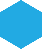 * Para la vigencia 2018 se finaliza el cumplimiento físico de la meta plan, no obstante, para la vigencia 2019 esta meta  plan subsume a la meta proyecto “Mantener en un 100.00 por ciento el funcionamiento del Fondo Distrital de Innovación y temas afines”. Por esta meta se canalizan los recursos financieros.
Fuente: O.A.P- 30 de Noviembre de 2019
RESULTADOS PLAN DE DESARROLLO
SDDE – VIGENCIA 2019
Proyecto de Inversión 1021 - Posicionamiento Local, Nacional e Internacional de Bogotá
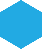 Proyecto de Inversión 1020 - Mejoramiento de la Eficiencia del Sistema de Abastecimiento y Seguridad Alimentaria
Proyecto de Inversión 1025 - Generación de Alternativas de Desarrollo Sostenible Para la Ruralidad Bogotana
Fuente: O.A.P- 30 de Noviembre de 2019
RESULTADOS PLAN DE DESARROLLO
SDDE – VIGENCIA 2019
Proyecto de Inversión 1023  - Potenciar el Trabajo Decente en la Ciudad
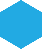 Proyecto de Inversión 1022  - Consolidacion del Ecosistema de Emprendimiento y Mejoramiento de la Productividad de las MiPyMes
Fuente: O.A.P- 30 de Noviembre de 2019
RESULTADOS PLAN DE DESARROLLO
SDDE – VIGENCIA 2019
Proyecto de Inversión 1026  - Observatorio de Desarrollo Económico
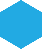 Proyecto de Inversión 1027 - Planeación y Gestión para el Mejoramiento Institucional
Proyecto de Inversión 1028  - Gestión y Modernización  Institucional
Fuente: O.A.P- 30 de Noviembre de 2019
RESULTADOS PLAN DE DESARROLLO
IPES – VIGENCIA 2019
Proyecto de Inversión 1134:  Oportunidad de generación de ingresos para vendedores informales
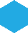 Proyecto de Inversión 1078: Generación de alternativas comerciales transitorias
Proyecto de Inversión 1041: Administración y mantenimiento del sistema distrital de plazas de mercado
* Indicador reprogramado en el 2019 por haber superado el umbral inicial de 3.000 asignaciones de alternativas comerciales. El avance sería del 134% ante el indicador inicial.
RESULTADOS PLAN DE DESARROLLO
IPES – VIGENCIA 2019
Proyecto de Inversión 1130: Formación e inserción laboral
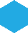 Proyecto de Inversión 1037: Fortalecimiento de la gestión institucional
RESULTADOS PLAN DE DESARROLLO
IDT – VIGENCIA 2019
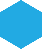 Proyecto de Inversión 1036: Bogotá destino turístico, competitivo y sostenible
Fuente: Metas: Plan de Gestión Institucional IDT a 30  de noviembre de 2019
   Presupuesto: PREDIS al 30/11/2019
[Speaker Notes: Proyecto 1036 (Destino y Observatorio) :  
Meta Cinco (5) atractivos turísticos intervenidos:  el avance acumulado a la fecha es  de 3 atractivos con el 60%  de cumplimiento meta plan  ( 1. Sendero Quebradas La Vieja,  San Francisco-Vicachá; 2. Quiosco de la Luz;  3. Quebrada Las Delicias)  Para el 2019 se proyecta intervenir 2 atractivos y cumplir la meta cuatrienio al 100% : (1. Sendero  Guadalupe-Aguanoso; 2. Templete del libertador y observatório de aves) Meta Fortalecer doscientas (200) empresas: el avance acumulado a la fecha  es  de 127 empresas con el 64%  de cumplimiento meta plan. Para el 2019 se proyecta fortalecer 85 empresas  y  cumplir la meta cuatrienio, de las cuales ya se reportaron 12 que son del grupo que venia en proceso desde el año pasado. Actualmente  se están desarrollando sesiones de acompañamiento e innovación empresarial en el  sector de las industrias culturales y creativas que hacen parte de la cadena de valor del sector turístico” en tres fases.  Competencias transversales, diagnostico personalizado y 4 módulos  de fortalecimiento empresarial.
Meta Quinientas (500) personas vinculadas a procesos de formación: el avance acumulado a la fecha es de 374 personas formadas con el 75% de cumplimiento meta plan. Para el 2019 se proyecta vincular 241  y cumplir con la meta del cuatrienio, se han reportado  115, Actualmente se esta desarrollando el Diplomado Naturaleza con la participación de 176 beneficiarios, los cuales se graduarán en el mes de diciembre.
Meta Realizar cuatro (4) investigaciones del sector turismo de Bogotá:  el avance acumulado a la fecha son 3 estudios  En el 2019 se esta recolectando información para generar en el primer trimestre del  2020,  el estudio faltante para cumplir meta.]
RESULTADOS PLAN DE DESARROLLO
IDT – VIGENCIA 2019
Proyecto de Inversión 988:Turismo como generador de desarrollo, confianza y felicidad para todos
Proyecto de Inversión 1038: Fortalecimiento institucional
* Se finalizó en el 2018,  la meta PDD de acuerdo con los lineamientos de la Secretaría General y la SDP (Circular 05 de 2019), para la transición del SIG al MIPG. La cual presentó una ejecución del 70% acorde con lo programado hasta el 2018.  
** A partir de 2019 se incluye nueva meta PDD relacionada con la Gestión del Plan de Adecuación del SIGD-MIPG.
Fuente: Metas: Plan de Gestión Institucional IDT a 30 de noviembre 2019
                       Presupuesto: PREDIS al 30/11/2019
[Speaker Notes: Proyecto 0988 (Promoción y Mercadeo ) 
Meta Novecientas mil (900.000) personas atendidas a través de la red de información turística: el avance acumulado a la fecha es  667,998 personas atendidas en 8 PIT y 18 puntos de información virtual con el 74% de avance en meta plan.  Al diciembre, se espera contar com la atención de mas de  800.000 personas,  lo anterior através  del registro en todos los eventos que realizar  o participa la entidad como :  registro de las bicitravesías, celebración ruta de navidad y  participación en ferias. 
Meta Participar y/o realizar doscientas cincuenta (250) actividades de promoción y posicionamiento turístico: el avance a la fecha es de 260 actividades desarrolladas, con un avance del 108% de avance en la meta plan. Para el 2019 se tiene proyectado realizar 67, de las cuales ya se han realizado 46.  a diciembre la entidad participara en Colombia travel expo (Medellin) , 1er encuentro de turismo receptivo ( Cartagena) fam trip de parques de diversión, Workshop ( Villlavicencio) Press trip navidad entre otros proyectados para la temporada de fin de año.
Proyecto 1038 (Planeación )
Meta Gestionar el 100% del Plan de adecuación y sostenibilidad SIG-MIPG: en esta meta se incluyen el tema de fortalecimiento institucional (recurso humano, gestión tecnológica) se divide en dos: 
1.  implementar y mantener el 80% del SIG : meta que se cumplió al 70% según lo acordado y terminada según instrucciones de la SG 
 2. Gestionar el 100% del plan de adecuación  y sostenibilidad  SIG-MIPG : creada por instrucción del la Secretaria General en la presente vigencia, actualmente va en el 69%]
4. TEMAS PROPUESTOS POR IPES
5. TEMAS PROPUESTOS POR IDT
6. TEMAS PROPUESTOS POR INVEST IN BOGOTÁ
7. VARIOS